Aula 7. Liberalismo Econômico e Político
BRI0009- Teorias Clássicas de RI
Prof. Pedro Feliú
Plano de Aula
Teoria da Paz Democrática
Instituições, Comércio, regime Político e Cooperação
A adesão a regimes internacionais
Teoria Liberal difundida em grande escala
Teoria da Paz Democrática
Poucas regularidades empíricas são tão aceitas 
Programa de Pesquisa (Lakatos): conjunto de técnicas e teorias (método quanti e quali; positivismo – construtivismo – neorealismo clássico)
Elementos Domésticos x Elementos Sistêmicos
Norteia alguns princípios de política externa
Mecanismos Causais da Paz Democrática
Regularidade Empírica - Covariação
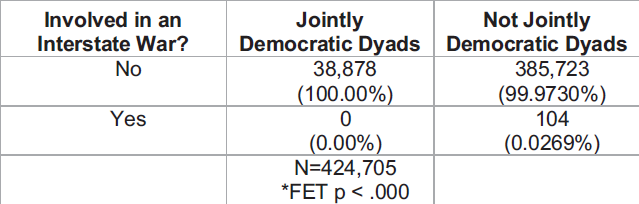 Fonte: Ray (2000)
Democracias vencem mais guerras (Bueno de Mesquita, et al, 1999)
Díades de Democracias possuem uma menor probabilidade de engajar conflito bélico (Russet and Oneal, 2001)
No nível monádico, o nível de democracia não produz efeitos na propensão à guerra (Tomz, 2013)
Problemas da relação causal entre democracia e paz: Endogeneidade
Paz pode causar democracia
Estados dificilmente se democratizam ao menos que disputas territoriais estejam resolvidas (Gibler, 2007) 
Díades democráticas não lutam por conta da ausência de conflitos fronteiriços (Gibler, 2007)
Problemas da relação causal entre democracia e paz: Colinearidade
Na medida em que democracia e outras VI’s se tornam mais correlaciondas, torna-se mais difícil determinar qual fator está realmente produzindo o efeito no conflito
Variáveis Explicativas Centrais
DEMOCRACIA
Guerra Fria – Interesses Compartilhados: anti-comunismo (Gowa, 1999)
Hegemonia Americana (Rosato, 2003)
Contract-Intensive Economy (Mousseau, 2012)
Relação
Causal
Espúria
PAZ
Alternativa Behaviorista: Desenho Experimental
Grupo Controle e Grupo Tratamento
Características dos Grupos são randômicas 
Pesquisador controla o tratamento
Diferenças observadas na variável dependente podem ser atribuídas à manipulação do tratamento
Microfundação teórica
Desenho Experimental e Paz Democrática (Tomz, 2011)
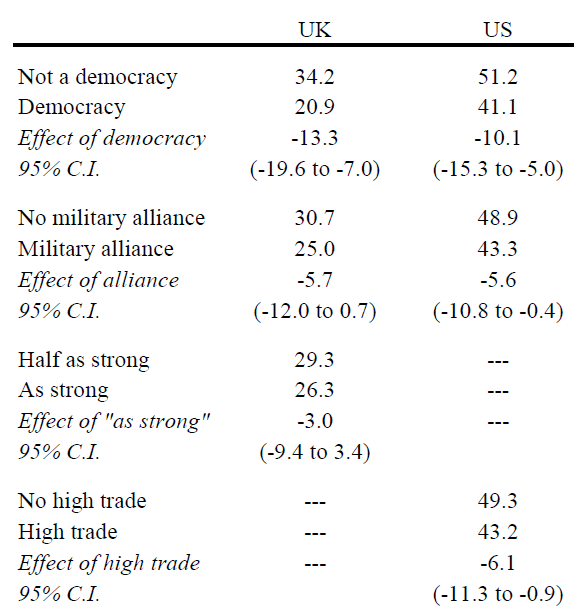 Triangulating Peace (Russet and Oneal, 2001)
40.000 observações  - 1886 a 1992
interdependência econômica 
participação em organizações internacionais 
nível de poder militar relativo 
presença de aliança entre os países 
distância geográfica
Democracias: 33%
DE+OI+COM = 71%
Democracia e Cooperação Internacional
Autocracia
Democracia
Custo Eleitoral
Descumprimento de Acordos
Autonomia
Flexibilidade
Respostas mais ágeis a mudanças
Compromissos
Críveis
Maior Propensão
a Acordos
Cooperação Internacional
Moravcsik – Teórico Contemporâneo
Positive Liberal Theory – abandono da perspectiva normativa (idealismo)
 Natureza Humana: pressuposto da racionalidade
Instituições Domésticas – intermédio entre Sociedade e Estado – representação de interesses e coalizão vencedora
Sistema Internacional: interesses dos Estados x Poder dos Estados
Teoria Sistêmica: enquanto o realismo foca na distribuição de capacidades; o Liberalismo foca na convergência ou divergência de interesses entre os Estados
Moravcsik (2000)
Adesão ao regime de DH - 1950
Áustria, 
França, 
Itália, 
Islândia, 
Irlanda e 
Alemanha Ocidental
Bélgica
Democracia Antiga
Dinamarca, 
Luxemburgo, 
Holanda, 
Noruega, 
Suécia e 
Reino Unido
Democracia Nova
Não - Adesão ao regime de DH - 1950
Relações Causais do Liberalismo